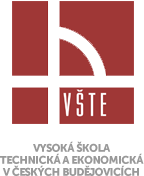 VYSOKÁ ŠKOLA TECHNICKÁ A EKONOMICKÁ V ČESKÝCH BUDĚJOVICÍCH
Revitalizace brownfieldu s minimální podlahovou plochou 200m2
Autor:	Jiří Váchal
	Vedoucí práce:	Ing. Zuzana Kramářová Ph.D.
	Oponent:	Ing. Adam Záruba
červen 2018
Motivace a důvody k řešení daného problému
Hlavní důvody:

Brownfield jako investice a příležitost
Brownfield jako zátěž pro společnost a životní prostředí
Revitalizace kulturní památky
Podpora turistického ruchu v centru města
Cíl práce
Návrh vhodné revitalizace historické Schwarzenberské sýpky:
Zpracování studie širších vztahů okolí lokality

Výběr vhodné nové funkce z hlediska architektonického a dispozičního řešení

Zpracování dokumentace k rekonstrukci objektu a lokality ve formě studie
Metodika práce
Průzkum širších vztahů okolí lokality
Návrh nové funkce pro objekt sýpky
Vlastní průzkum stavebně-technického stavu objektu 
Průzkum historických pramenů a dobové dokumentace
Zpracování projektové dokumentace pro rekonstrukci a nové využití objektu
Širší vztahy okolí lokality
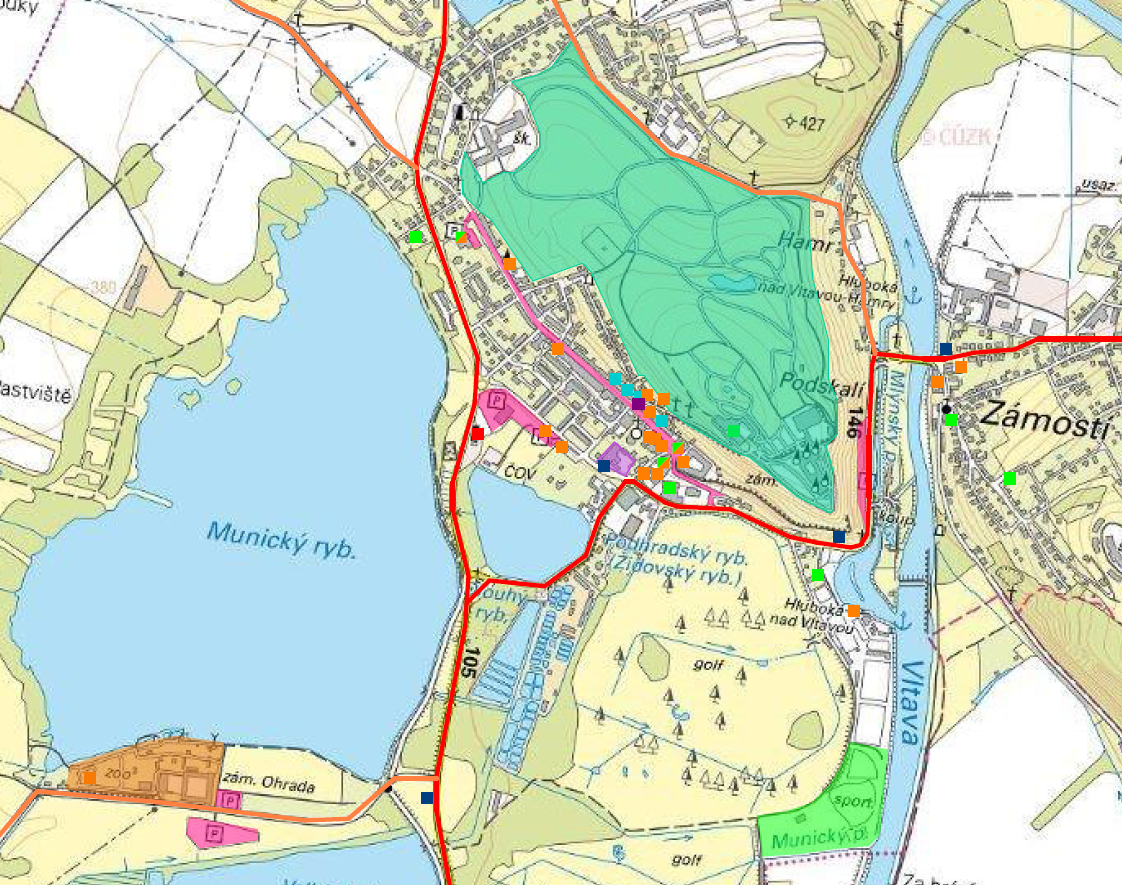 Zdroj: Seznam.cz, a.s., Mapy.cz [online], 5. duben 2018, [cit. 2018-04-05]. Dostupné z: https://mapy.cz/zakladni?x=14.1168505&y=49.3302776&z=15, pozn.: úprava vlastní
Zdroj: Seznam.cz, a.s., Mapy.cz [online], 11. červen 2018, [cit. 2018-06-11]. Dostupné z: https://mapy.cz/zakladni?x=14.4352478&y=49.0504873&z=19&m3d=1&height=182&yaw=-23&pitch=-38&l=0, pozn.: úprava vlastní
Návrh nové funkce
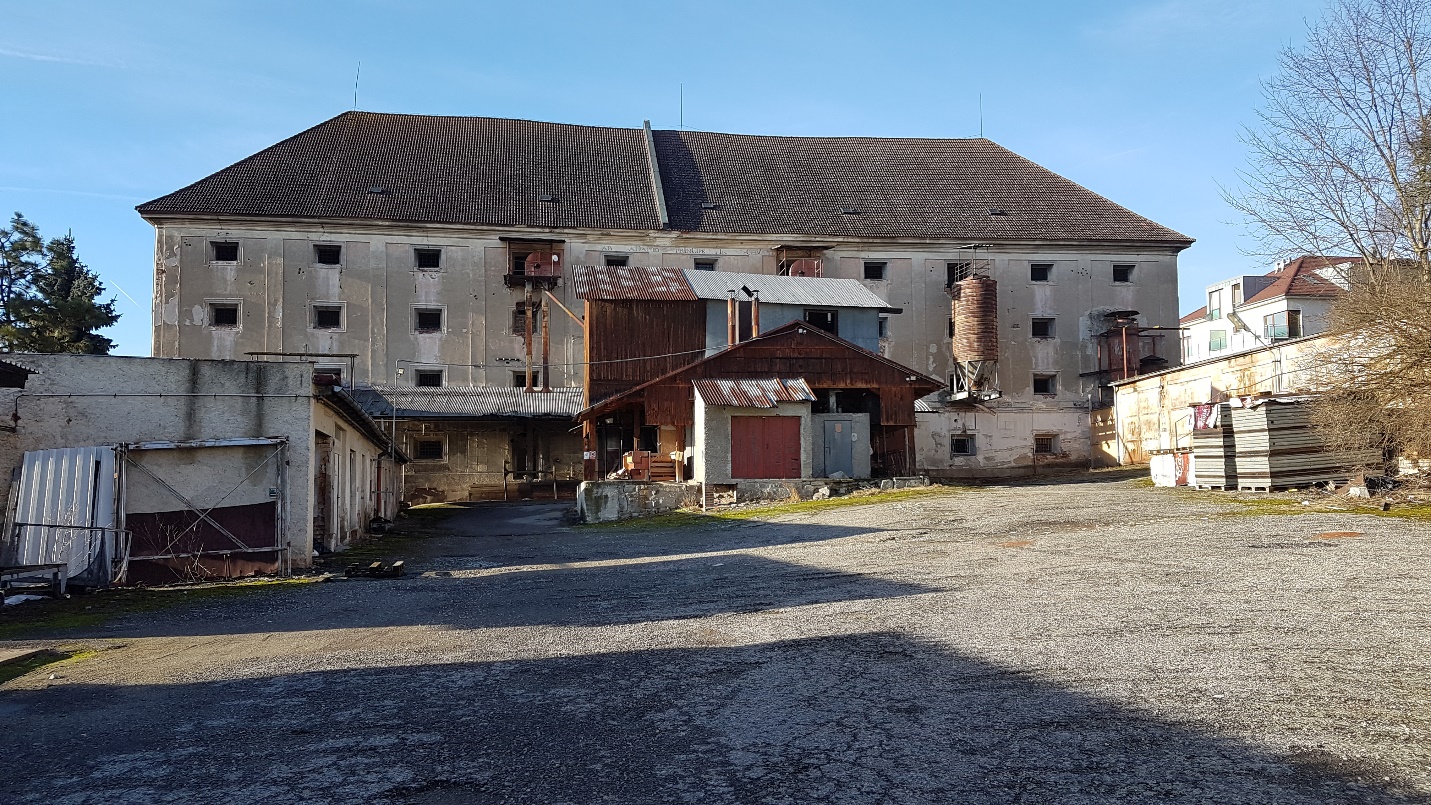 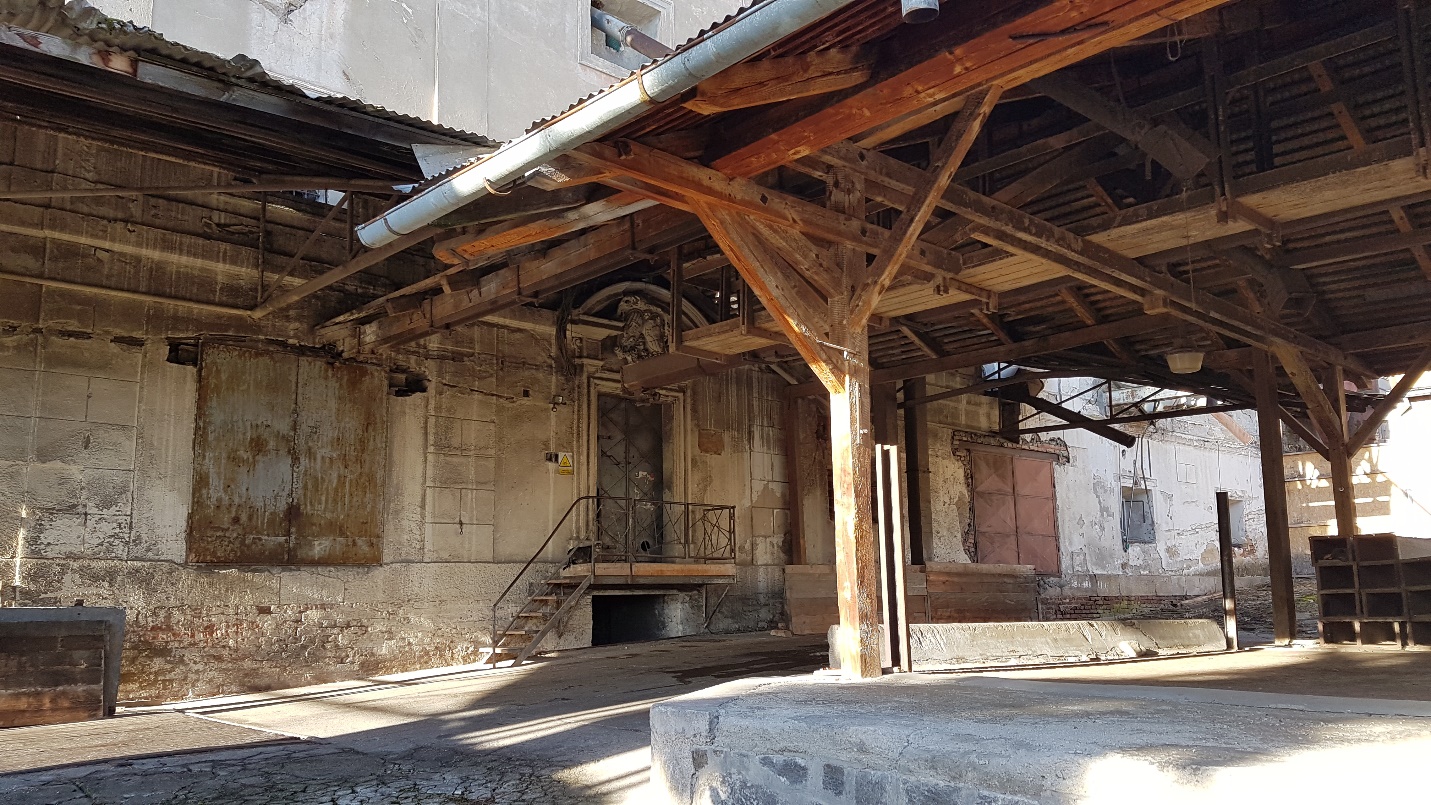 Zdroj: vlastní
Zdroj: vlastní
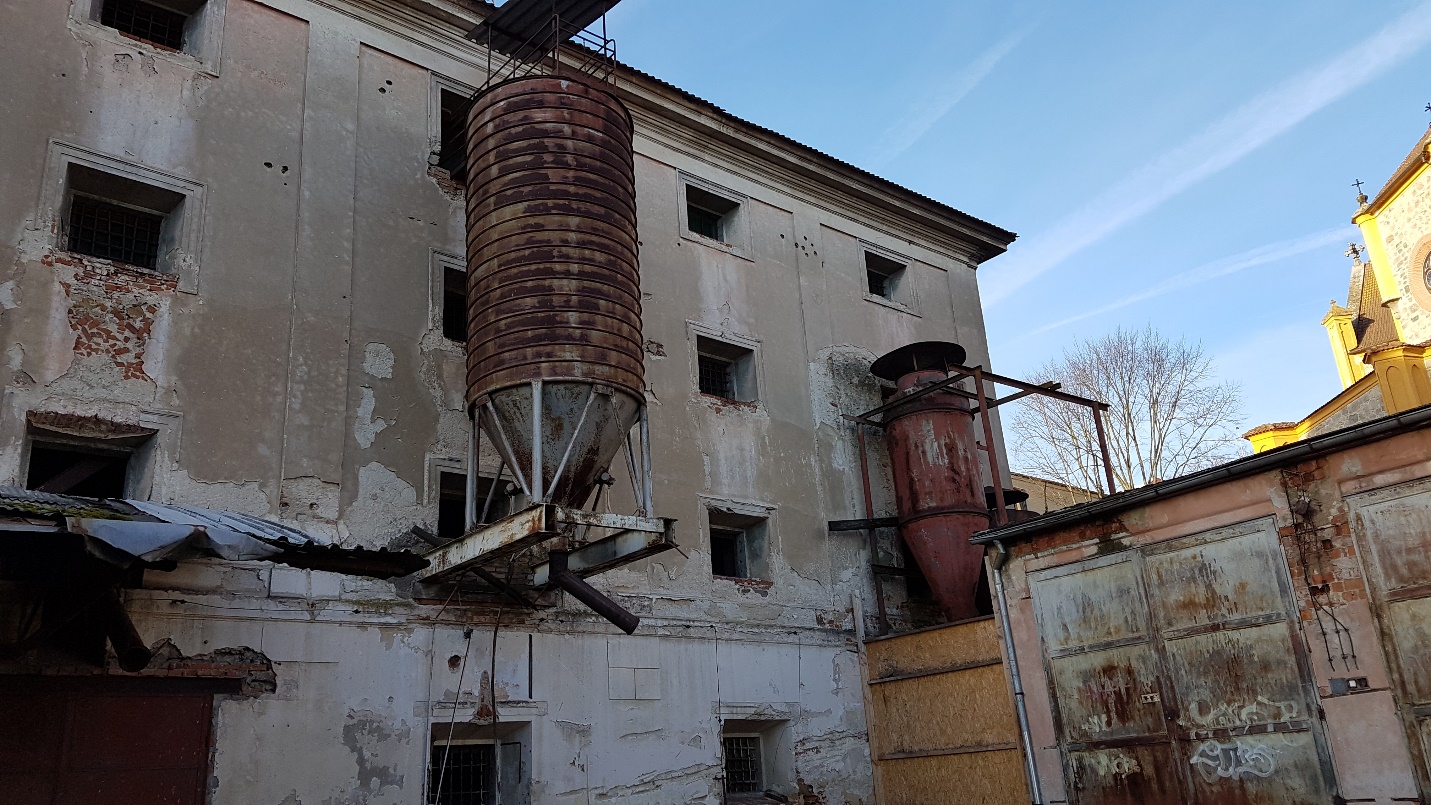 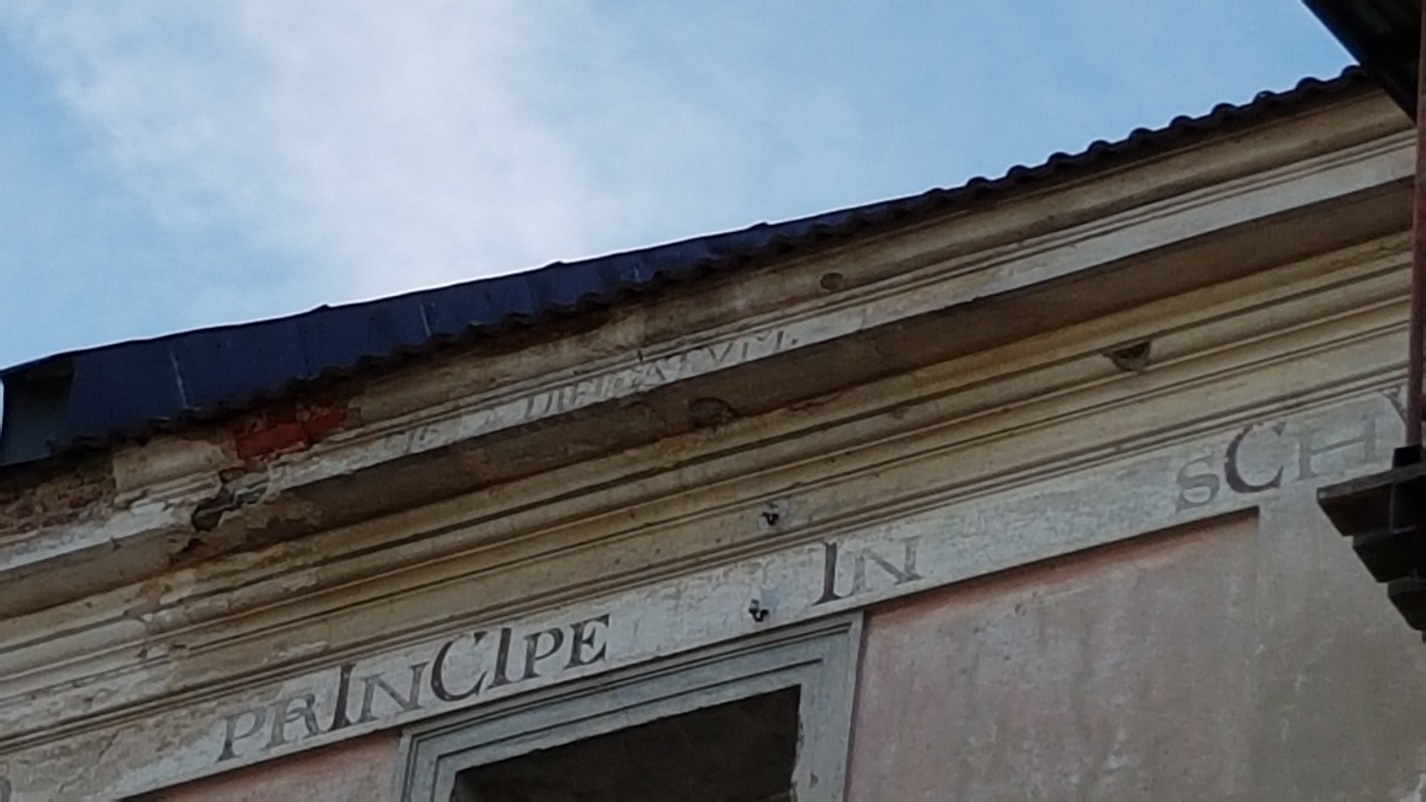 Zdroj: vlastní
Zdroj: vlastní
Návrh nové funkce
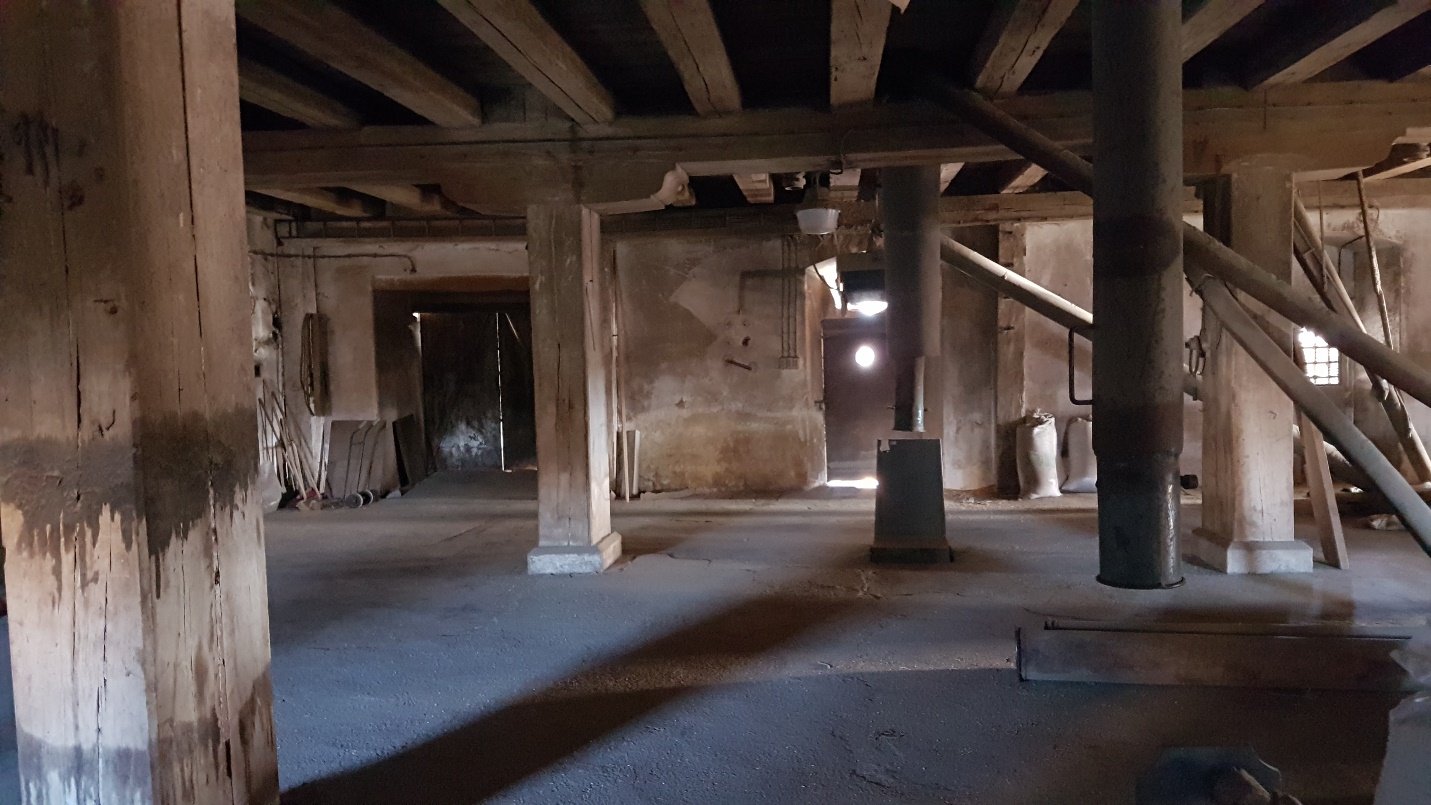 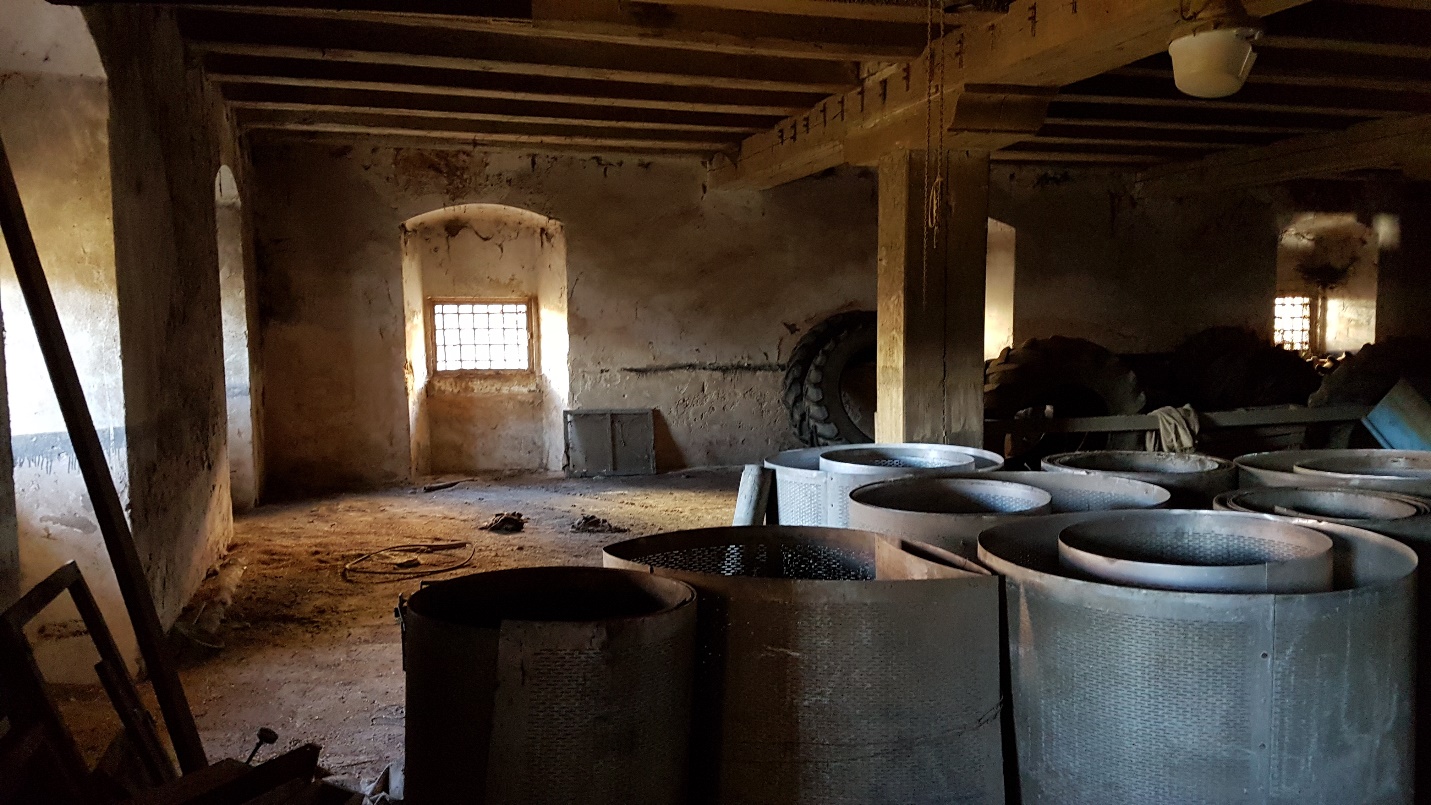 Zdroj: vlastní
Zdroj: vlastní
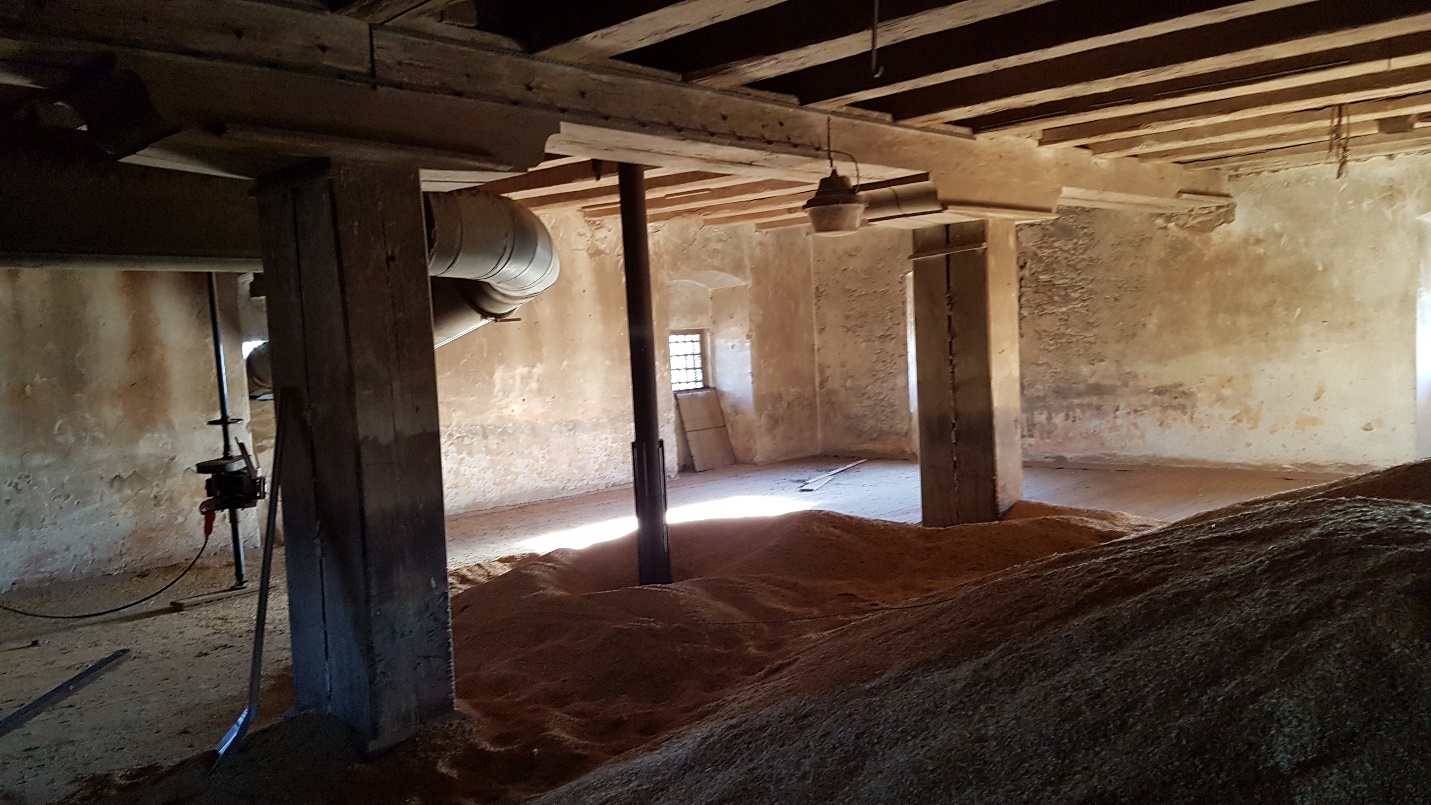 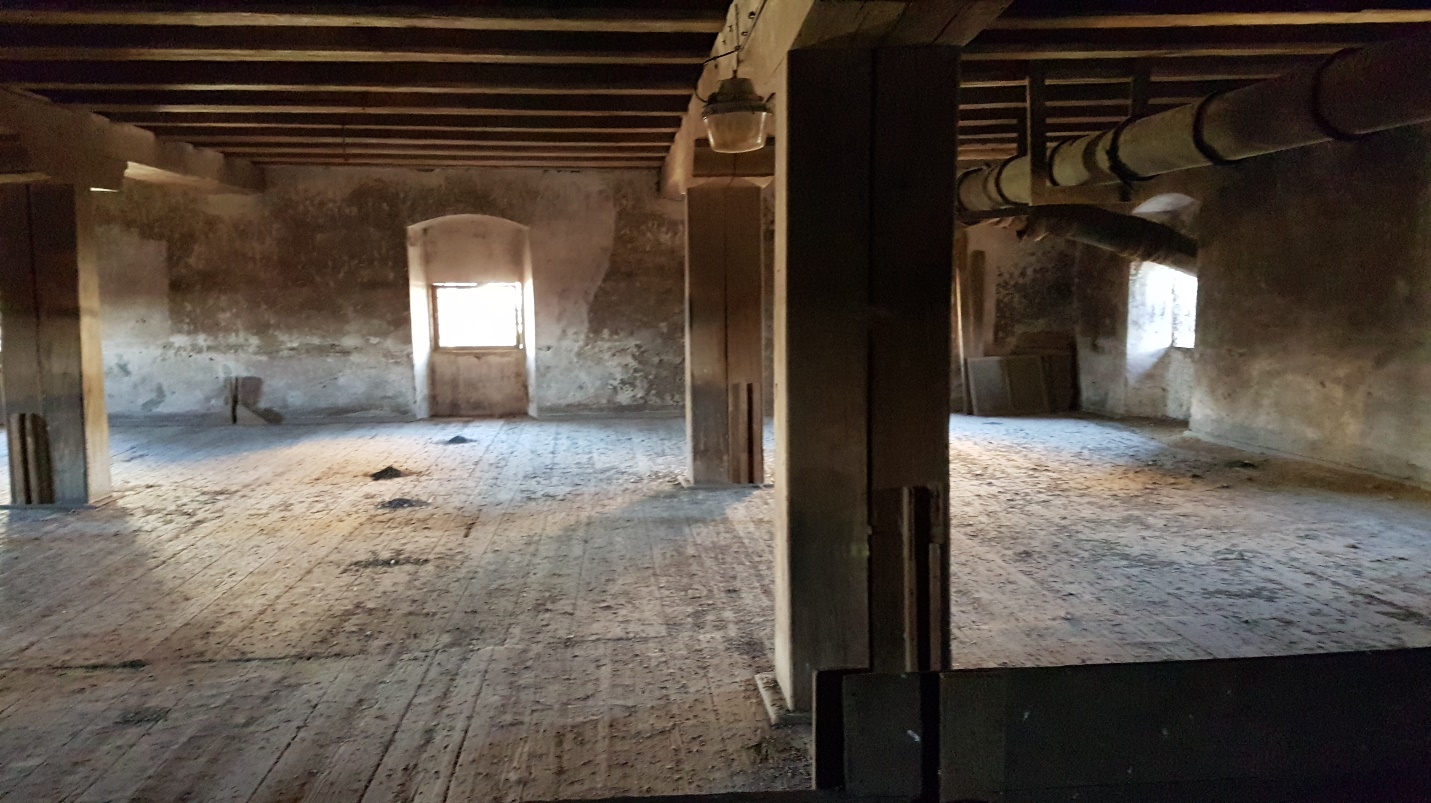 Zdroj: vlastní
Zdroj: vlastní
Situace areálu muzea
Zdroj: vlastní
Dispoziční řešení objektu sýpky
1NP
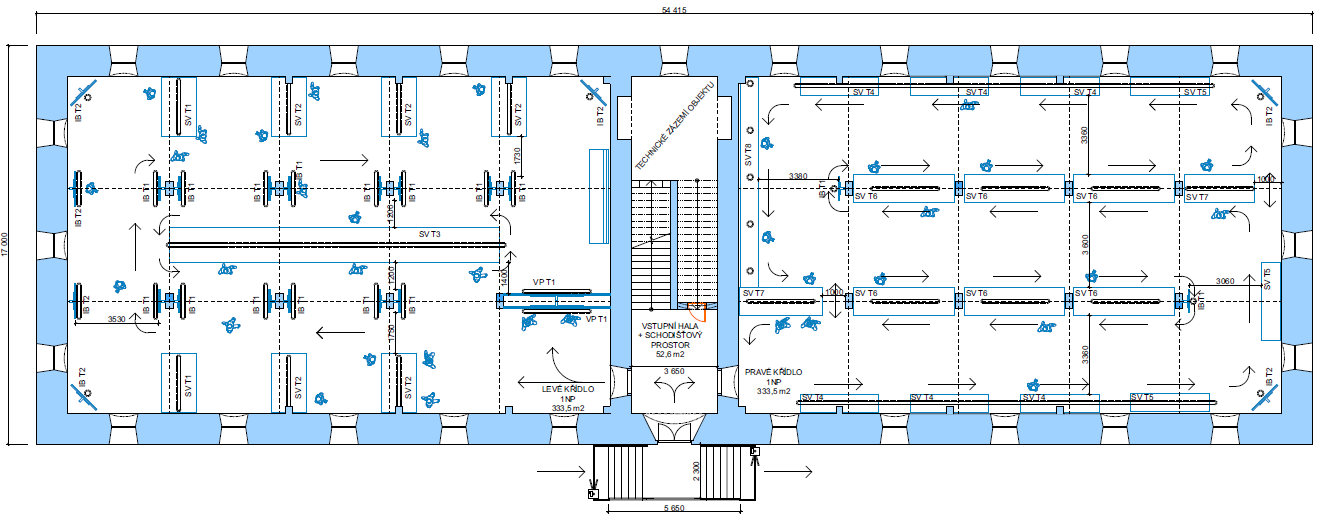 Dispoziční řešení objektu infocentra
1NP
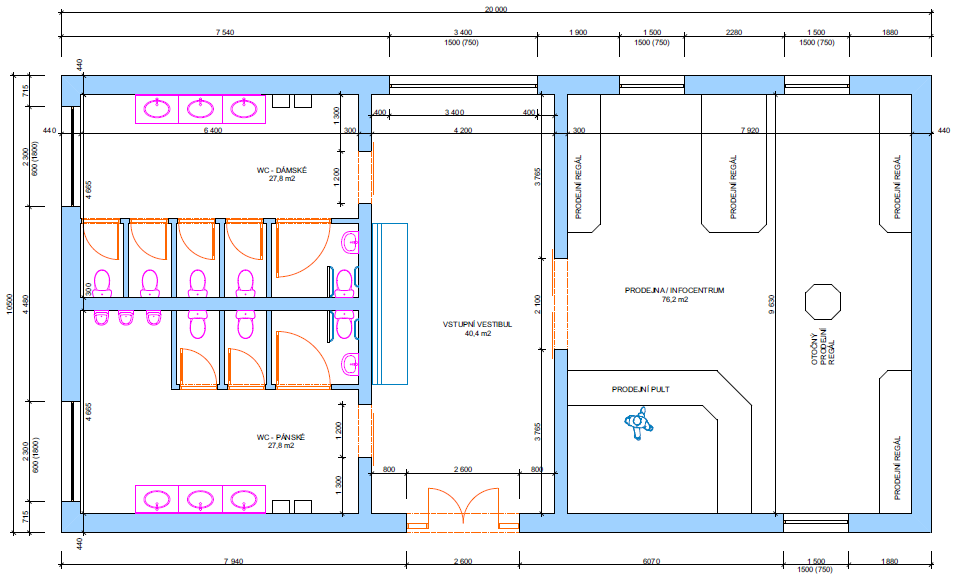 Pohled na budovu muzea
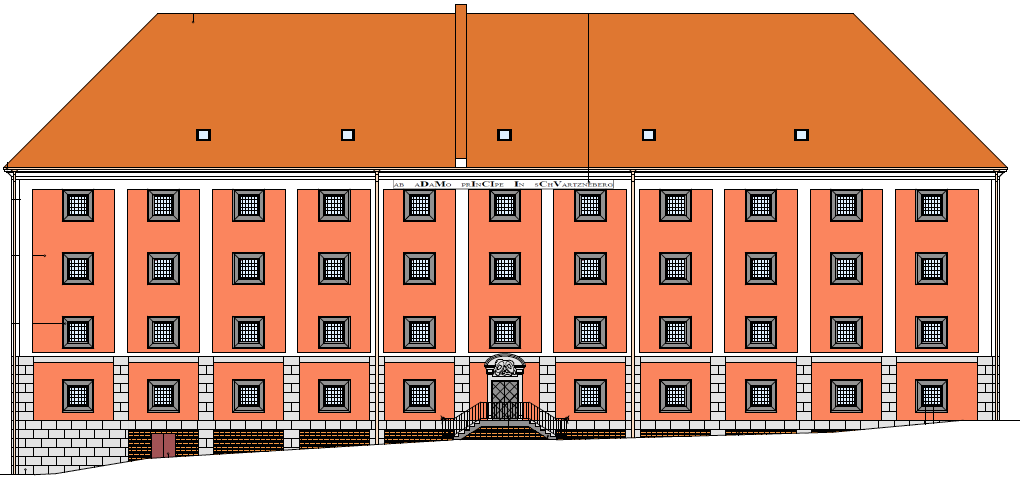 Pohled na budovu infocentra
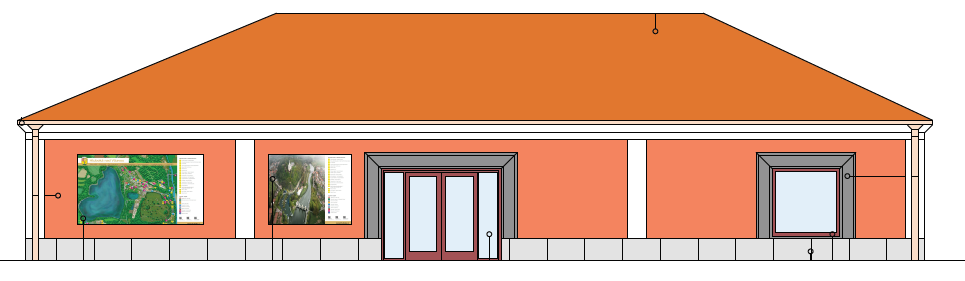 Dosažené výsledky a přínos práce
Nalezení vhodné funkce pro nevyužívaný objekt v souladu s průzkumem okolí jeho lokality a potřebami města

Zpracování dokumentace k rekonstrukci objektu a lokality na úrovni studie
Doplňující otázky vedoucího práce
Popište blíže provoz celého areálu.
Jak hodnotíte podmínky kladené na revitalizaci od památkové péče stran reálné revitalizace objektu?
Nadefinujte výzkumnou otázku tak, jak jste ji řešil.
Doplňující otázky oponenta
Znáte na území České republiky příklad velmi úspěšné transformace podobné barokní sýpky pro muzejní účely? Pokud ano, uveďte jej a stručně popište. Inspiroval Vás při zpracování Vašeho návrhu? 
Jak budete řešit přístupnost expozic (zejména ve vyšších podlažích) pro návštěvníky s omezenou schopností pohybu (zejm. pro imobilní osoby)?
Kde navrhujete umístit další potřebné provozní zázemí muzea (např. zázemí zaměstnanců, technické prostory, depozitáře, toalety pro návštěvníky, aby nemuseli přebíhat ze 4. patra do vedlejší budovy)?
Konzultoval jste svoji práci přímo s orgány státní památkové péče nebo vycházíte pouze ze závazného stanoviska, které máte k dispozici?
Děkuji za pozornost